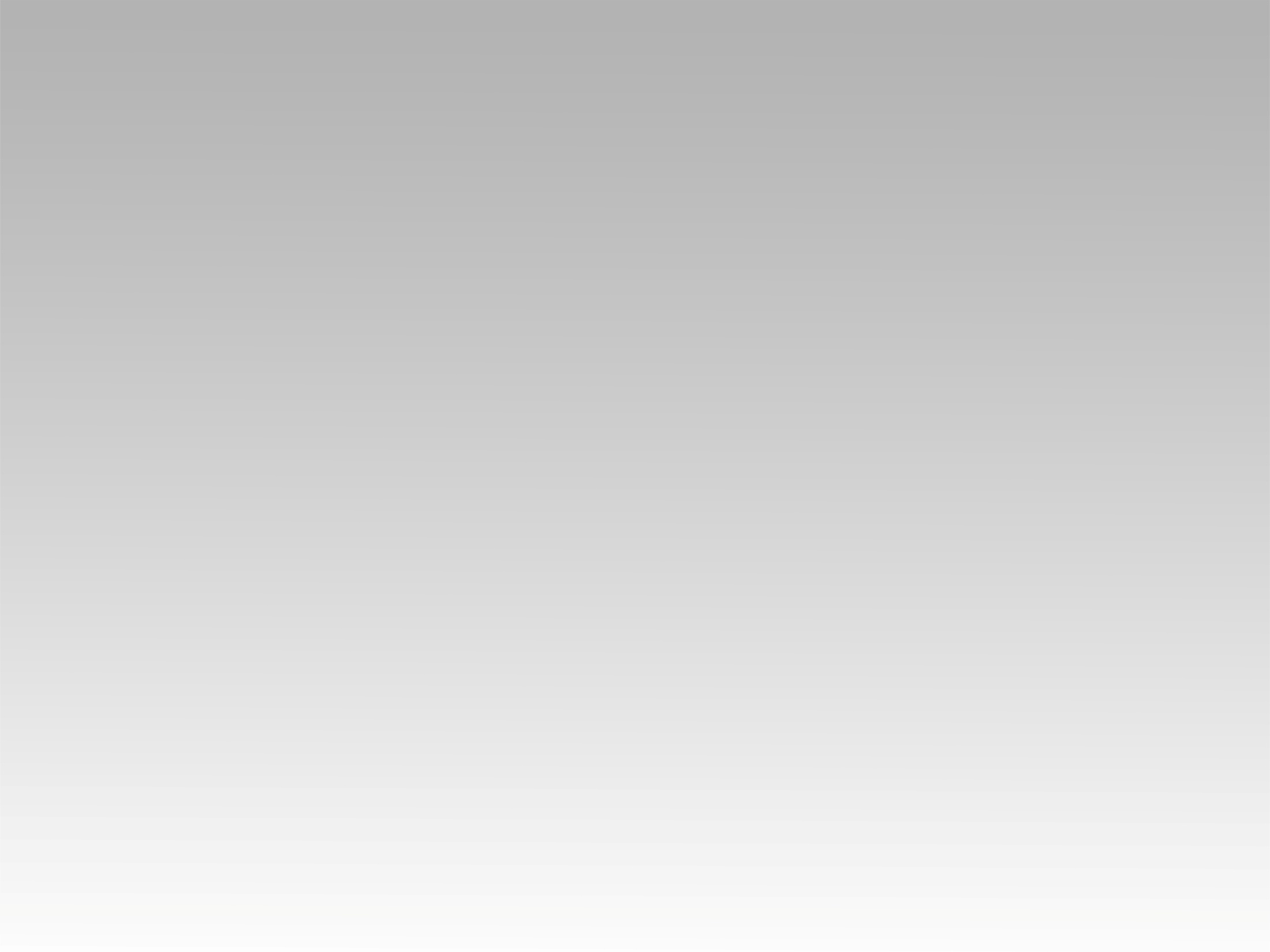 تـرنيــمة
تُمُر السِّنِين
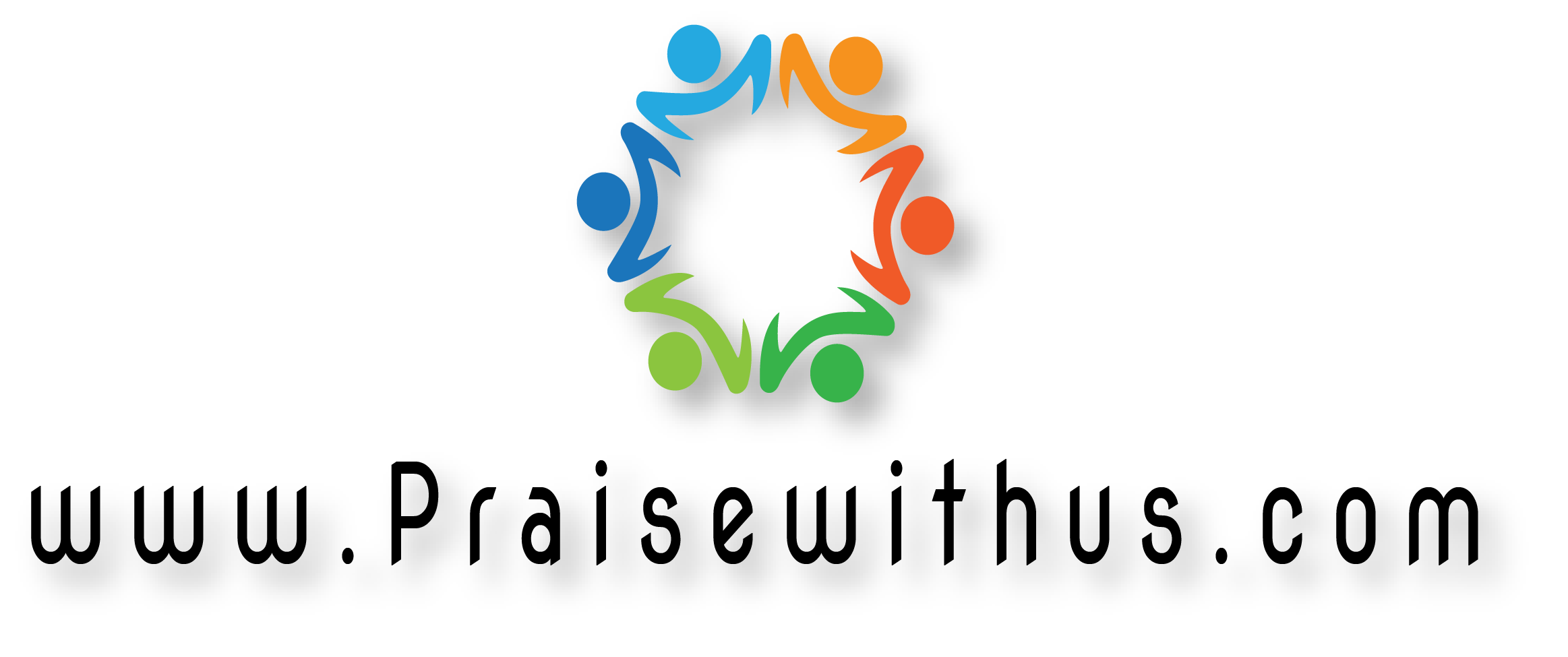 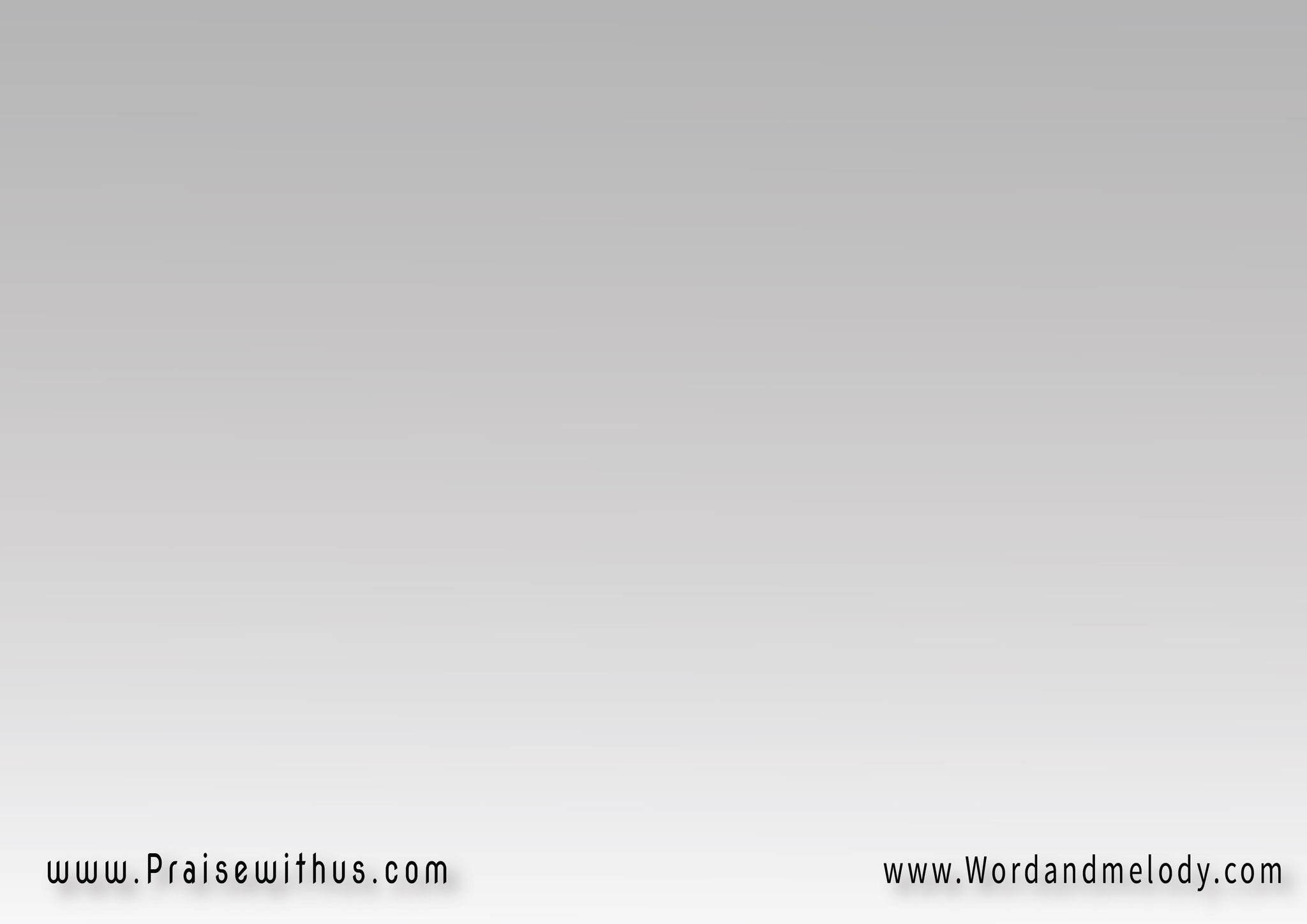 1- 
(تُمُر السِّنِين   وِتِفضَل أمِينيا رَبِّي وِإلَهي  القدِير وِالمُعِين)2
(tomorr esseneen  we tefdal ameenya rabbi we elahi  elqadeer wel moeen)2
Years go by and Lord, You stay Mighty and faithful.
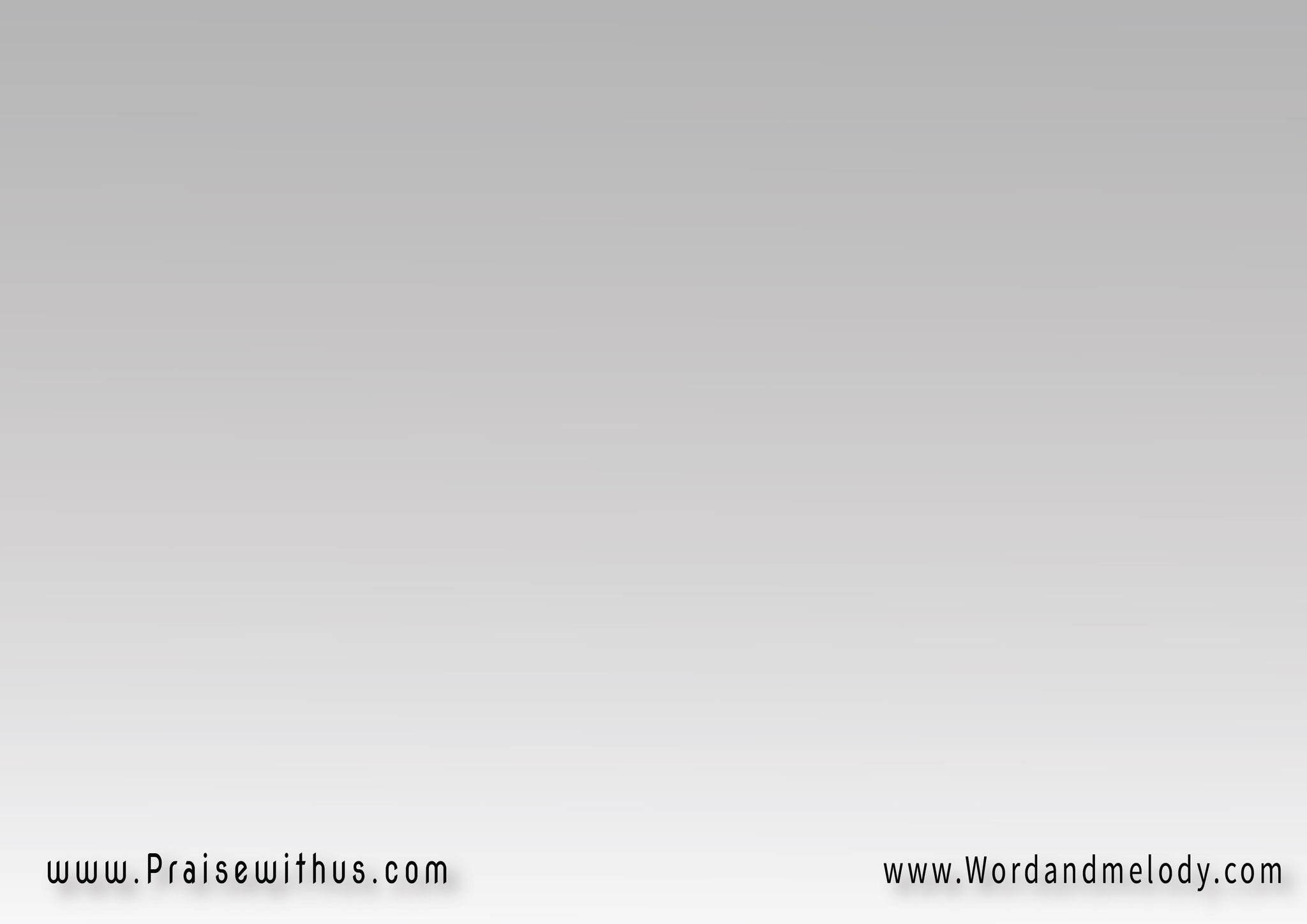 القرار: إلَه الأمَانَـة   عَظيم الصَّنِيــعيا مَلجَأ يا قُوَّة يا سِتري المَنِيع
elah elamana   atheem esaneeya malja ya qoa   ya setri elmanee

You are great O God, You are my shelter and power.
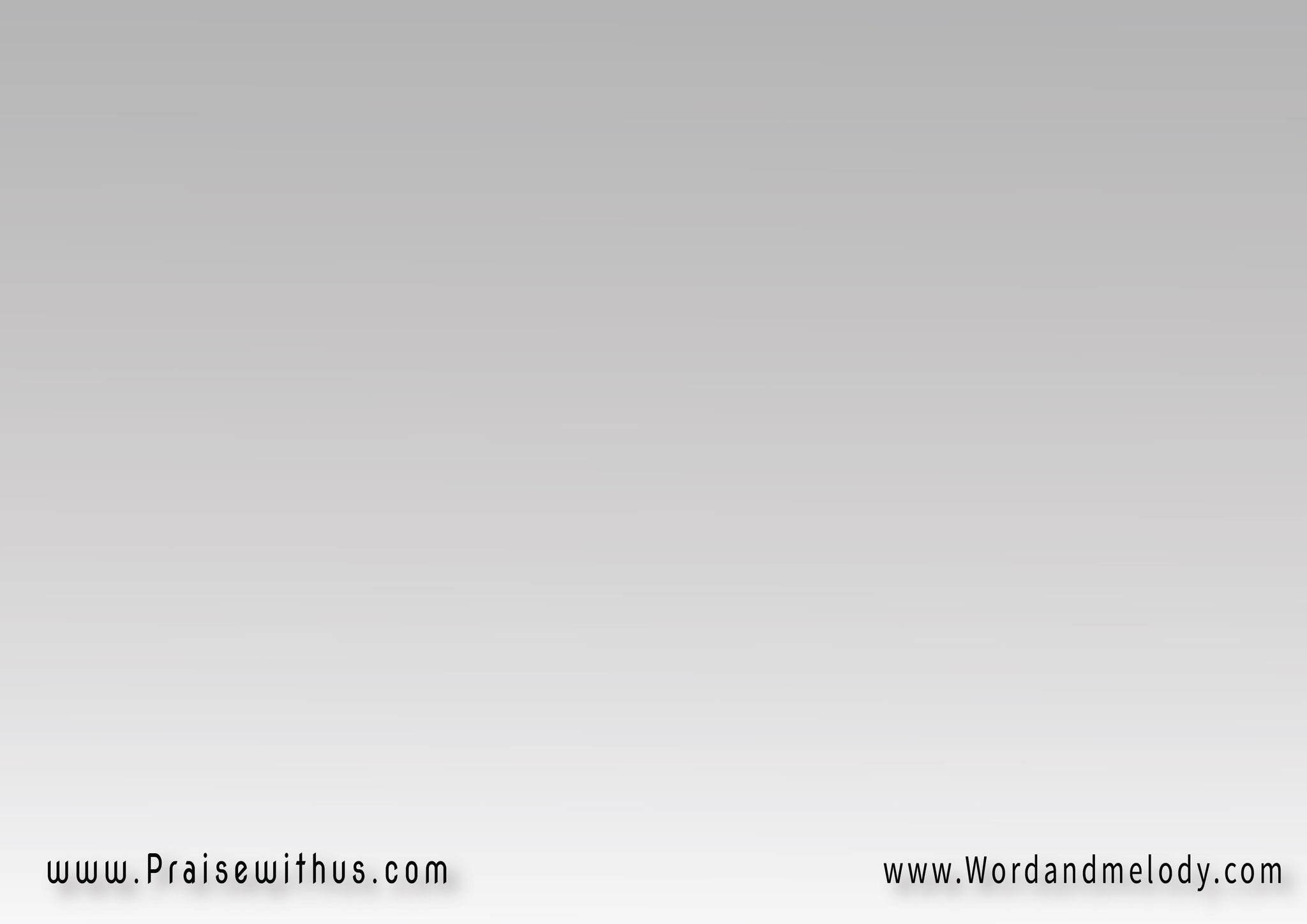 2- 
(بنِلجَــــــأ إلِيك   عَلى طُول بنلاقِيكوظرُوفنا وهُمُومنا نِرمِيهَـــــا عَلِيك)2
(benelja elaik   ala tol benlaeekwithrofna we homomna  nermiha alaik)2


When we come to You we find You and we
 cast our burdens on You.
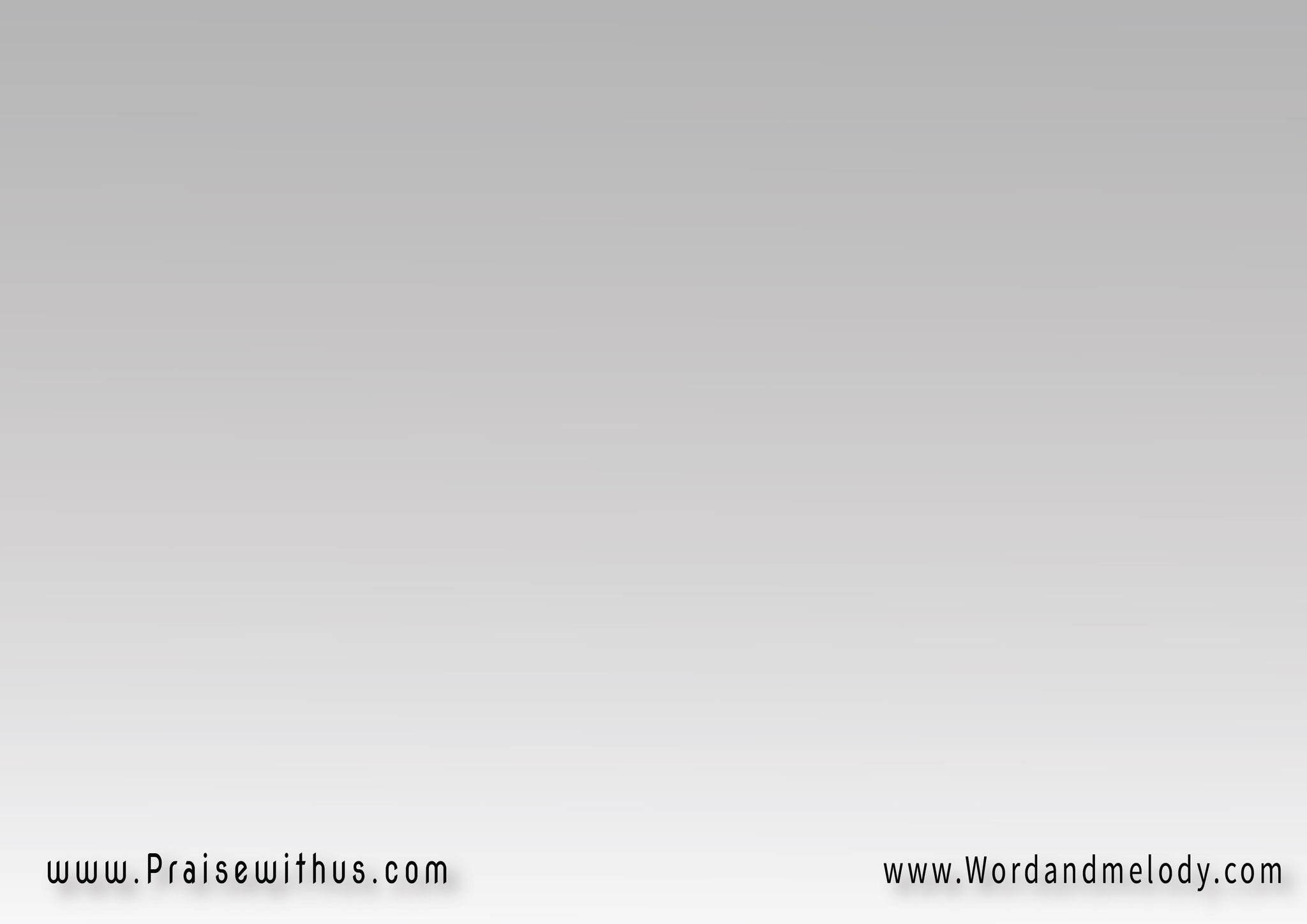 القرار: إلَه الأمَانَـة   عَظيم الصَّنِيــعيا مَلجَأ يا قُوَّة يا سِتري المَنِيع
elah elamana   atheem esaneeya malja ya qoa   ya setri elmanee

You are great O God, You are my shelter and power.
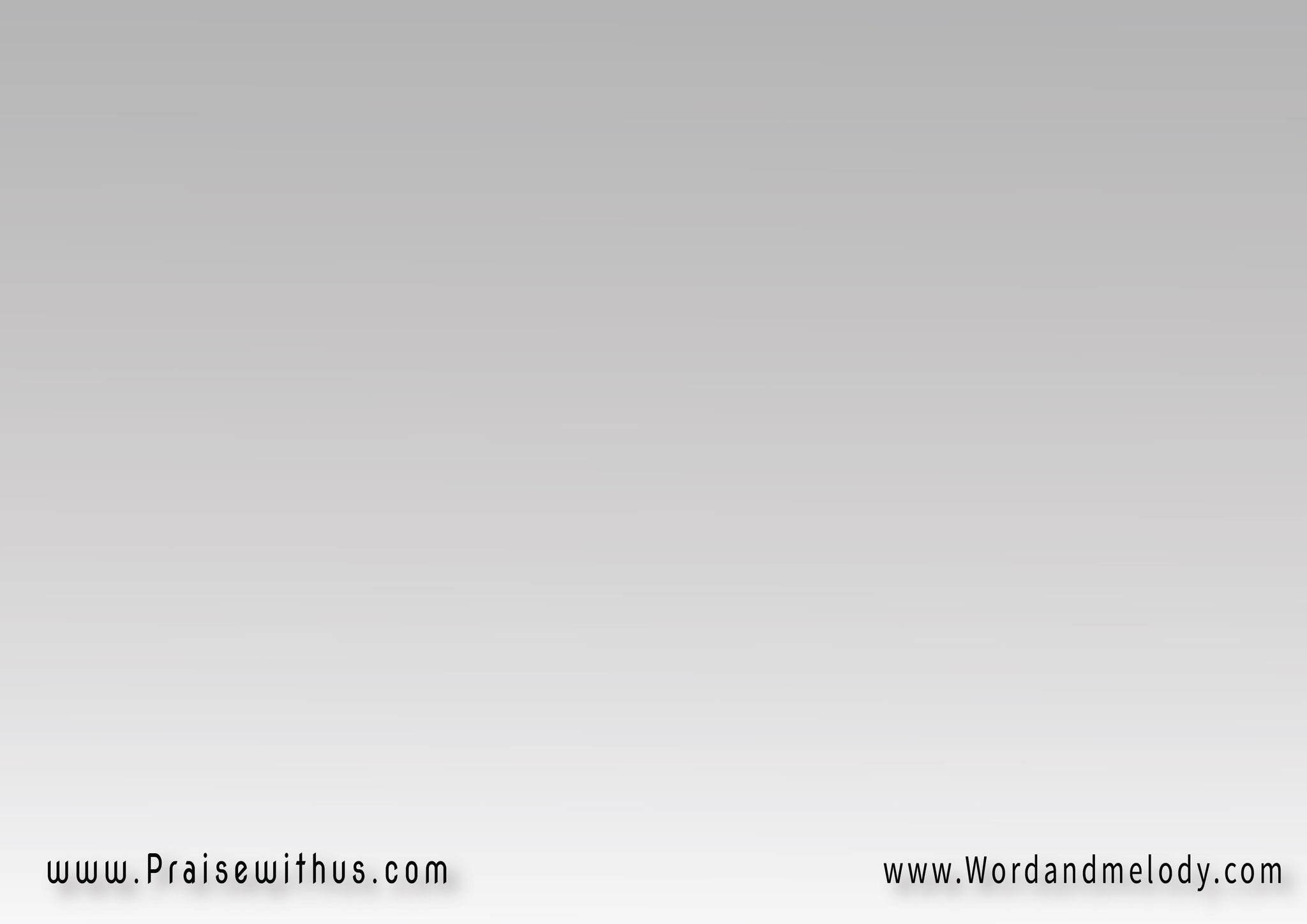 3- 
(في وَقت الجُرُوح والخُوف والطُّـــرُوحبنجيلَك يا غَالي   ألَمنا يرُوح)2
(fi wate eljoroh   wel khof wetorohbenjeelak ya ghali   alamna yeroh)2

During times of pain and suffering,
 we come to You Lord and our pain disappears.
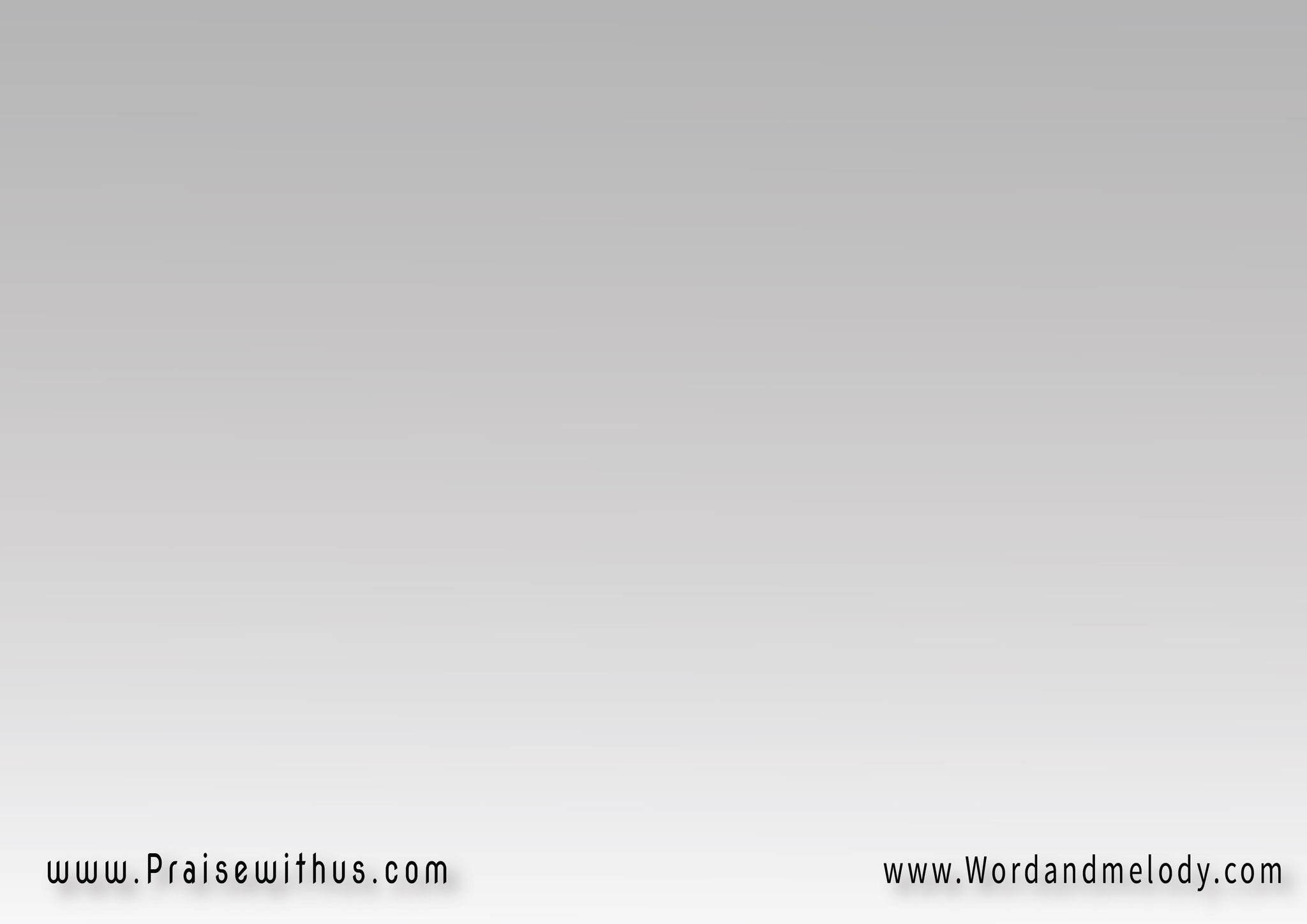 القرار: إلَه الأمَانَـة   عَظيم الصَّنِيــعيا مَلجَأ يا قُوَّة يا سِتري المَنِيع
elah elamana   atheem esaneeya malja ya qoa   ya setri elmanee

You are great O God, You are my shelter and power.
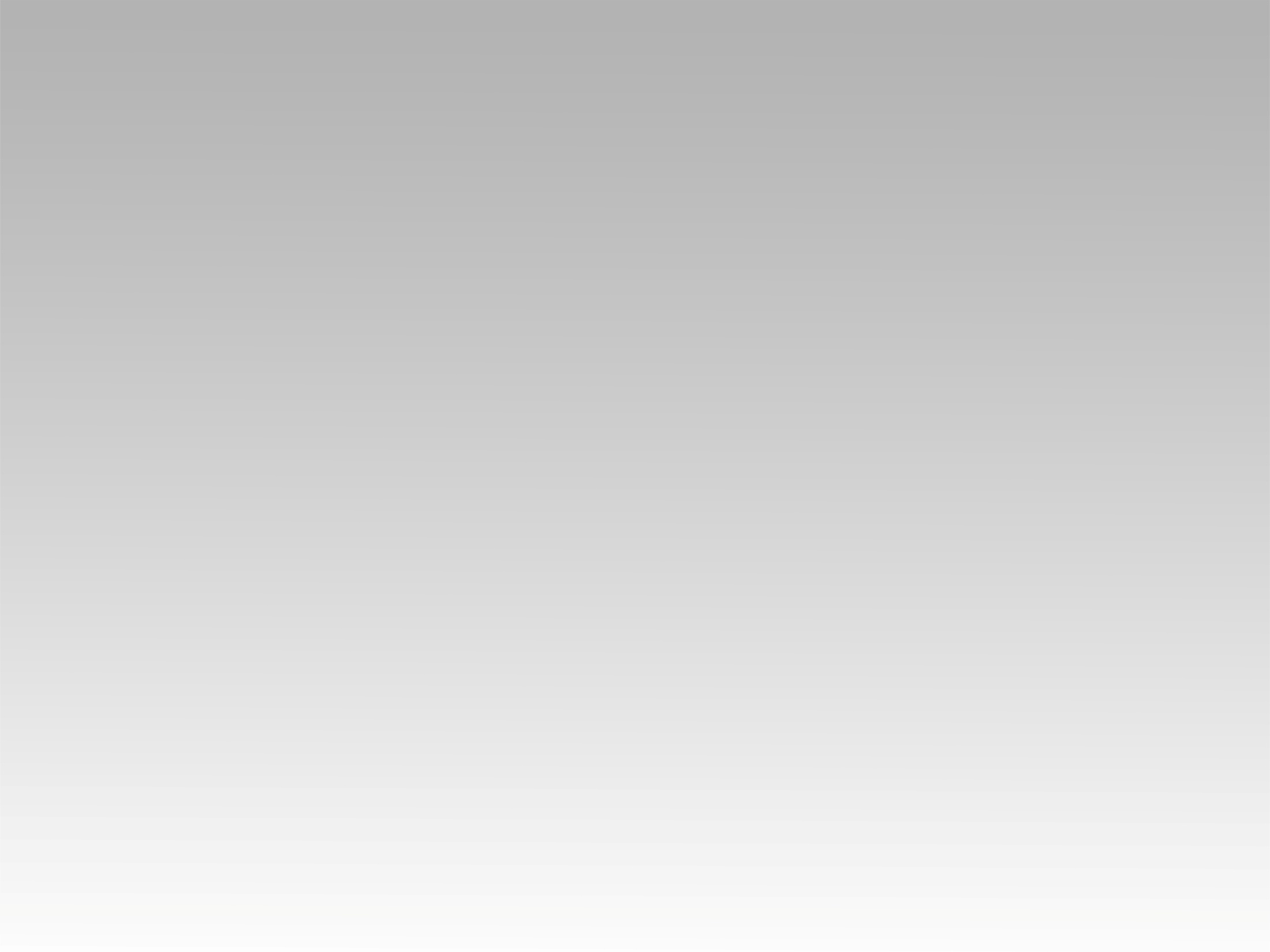 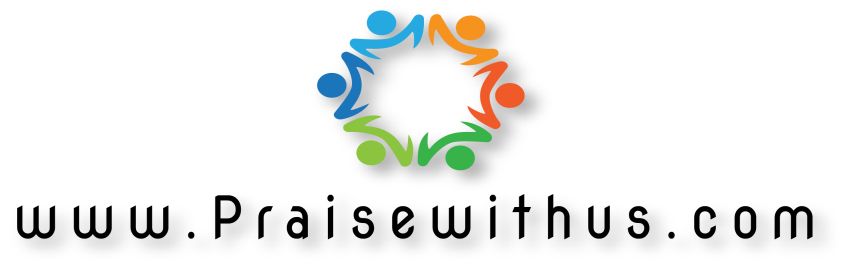